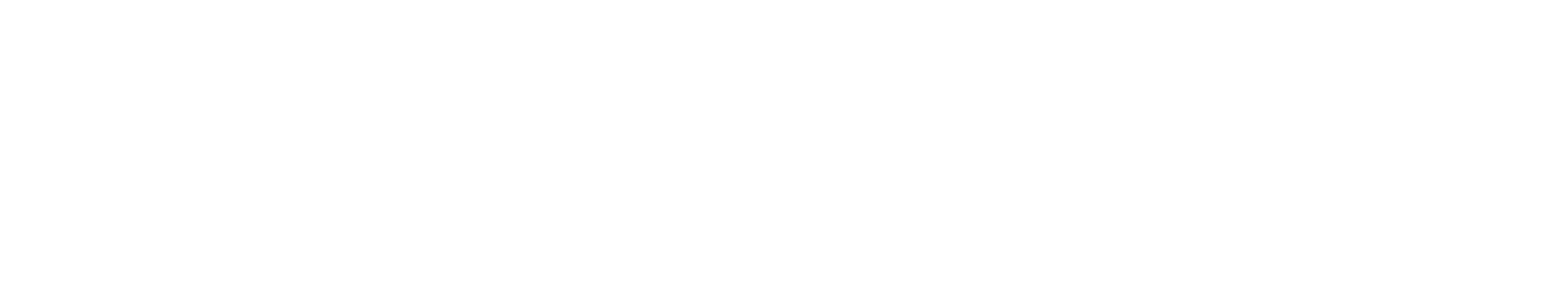 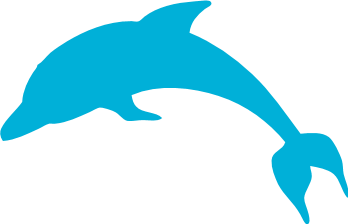 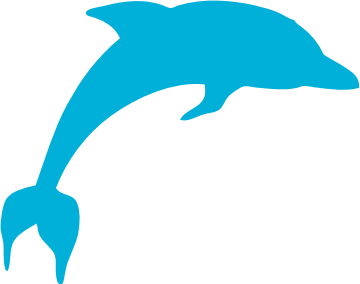 KHỞI ĐỘNG
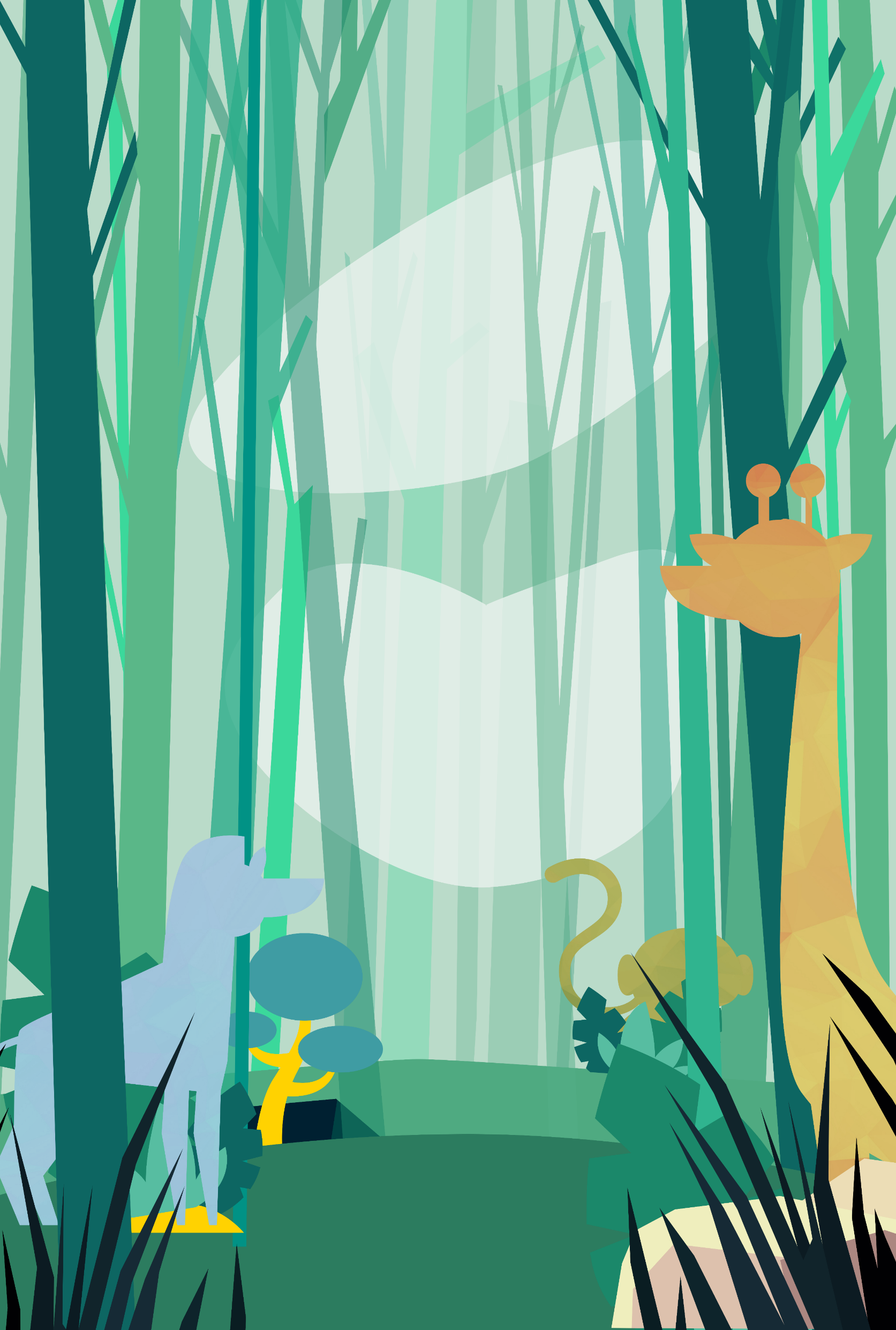 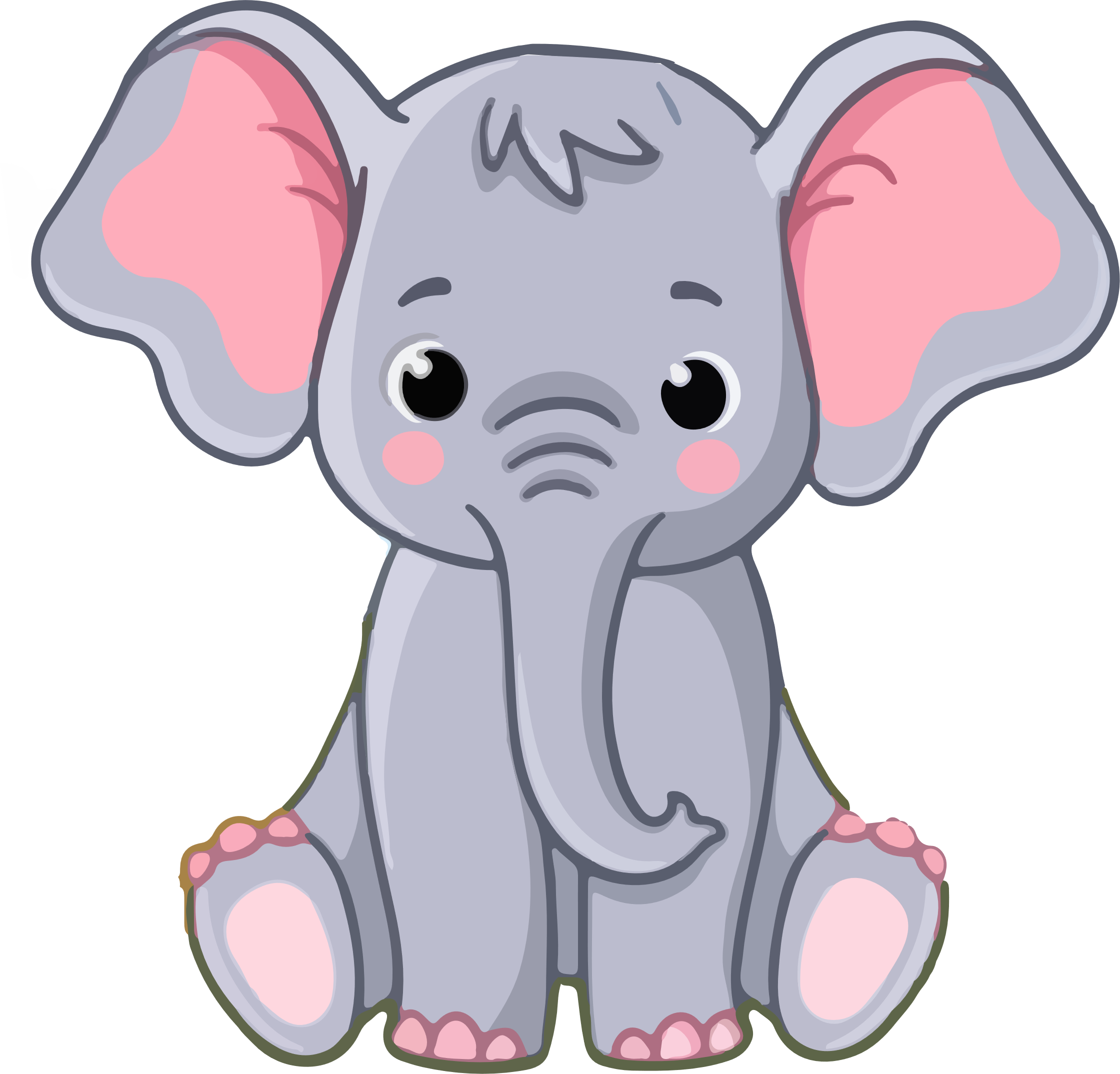 Vì mãi ham chơi nên mình bị lạc mất mẹ rồi. Các bạn hãy giúp mình vượt qua thử thách để mình gặp được mẹ nhé!
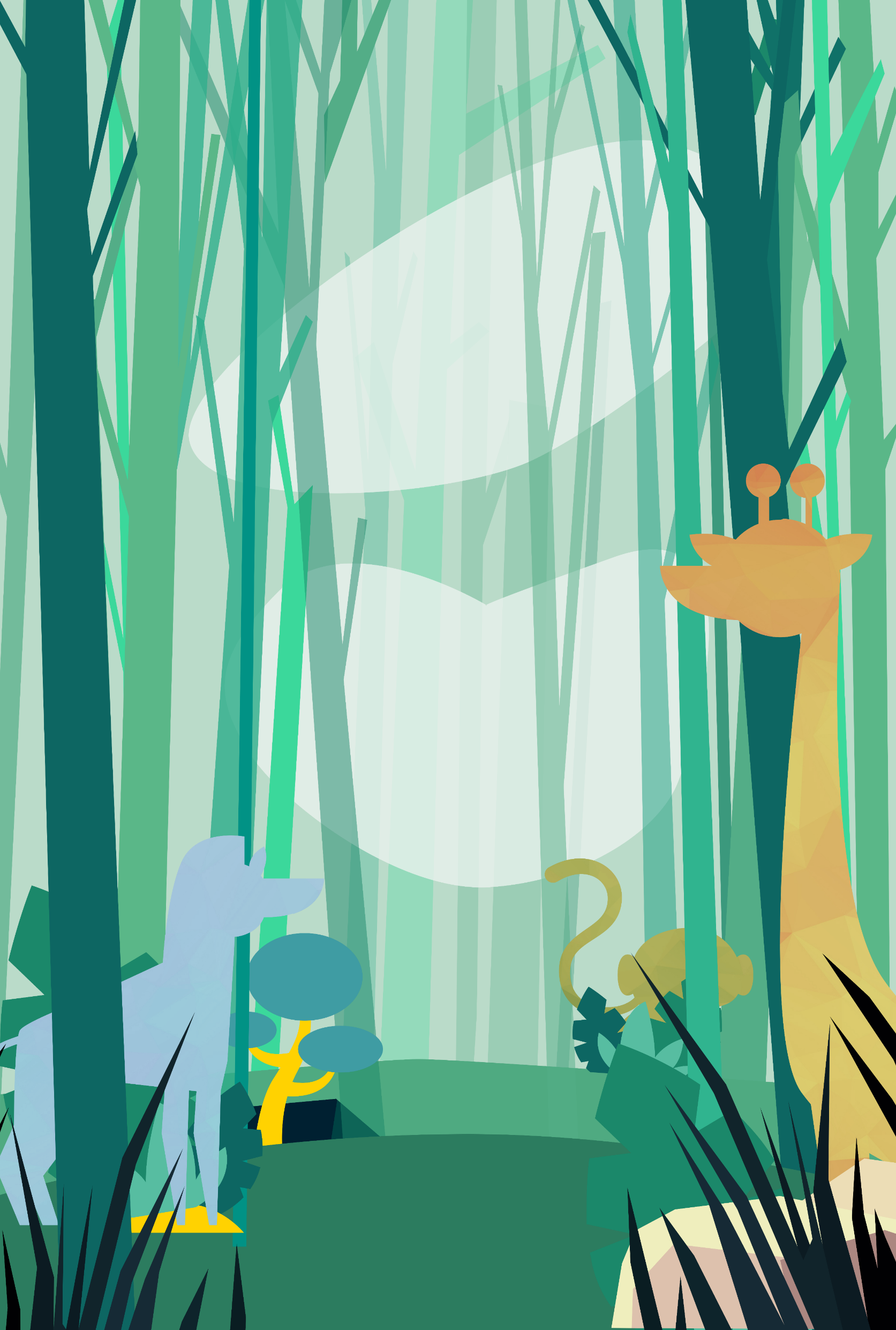 Cách tính chu vi hình tam giác, hình tứ giác, hình chữ nhật và hình vuông?
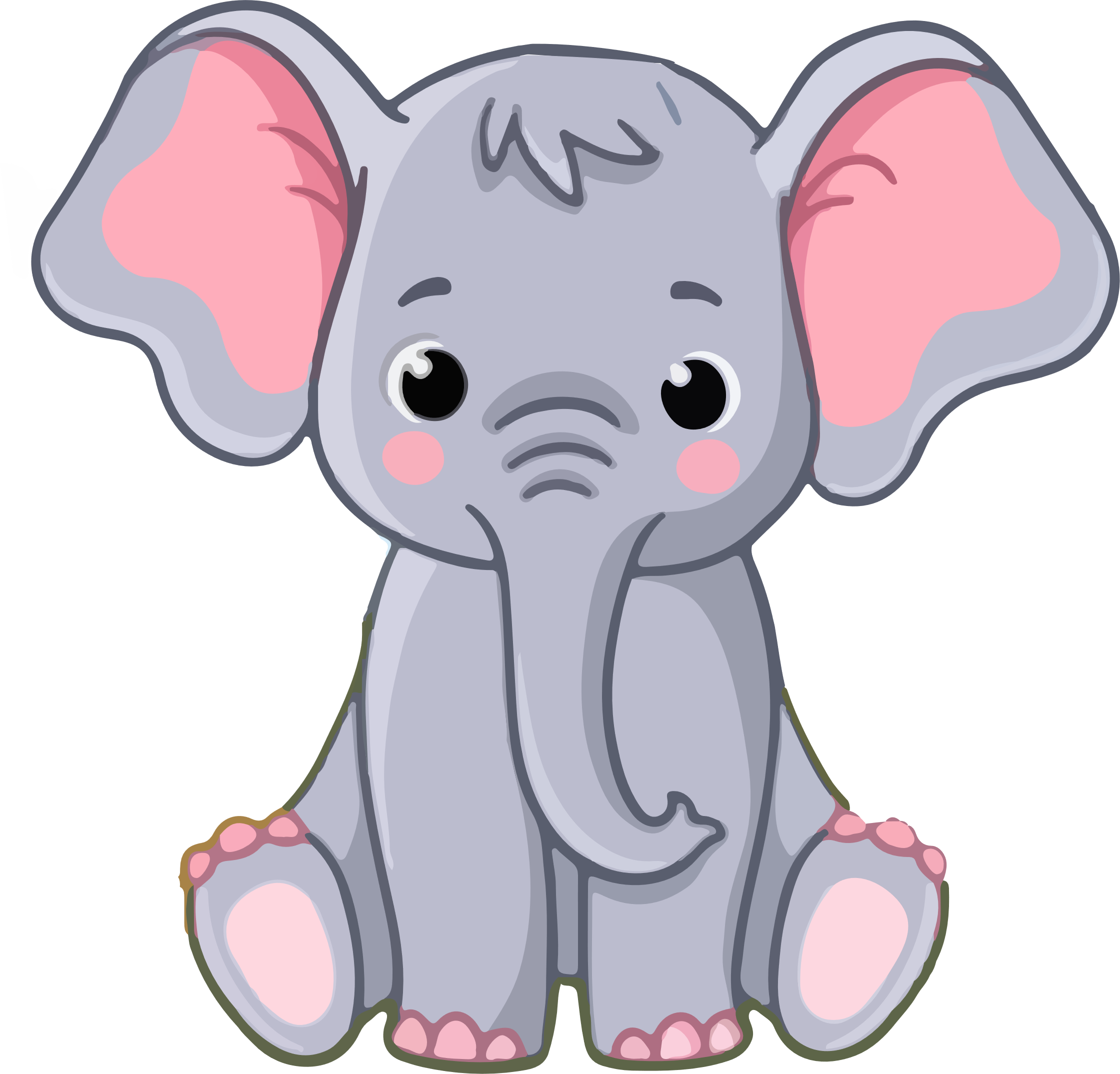 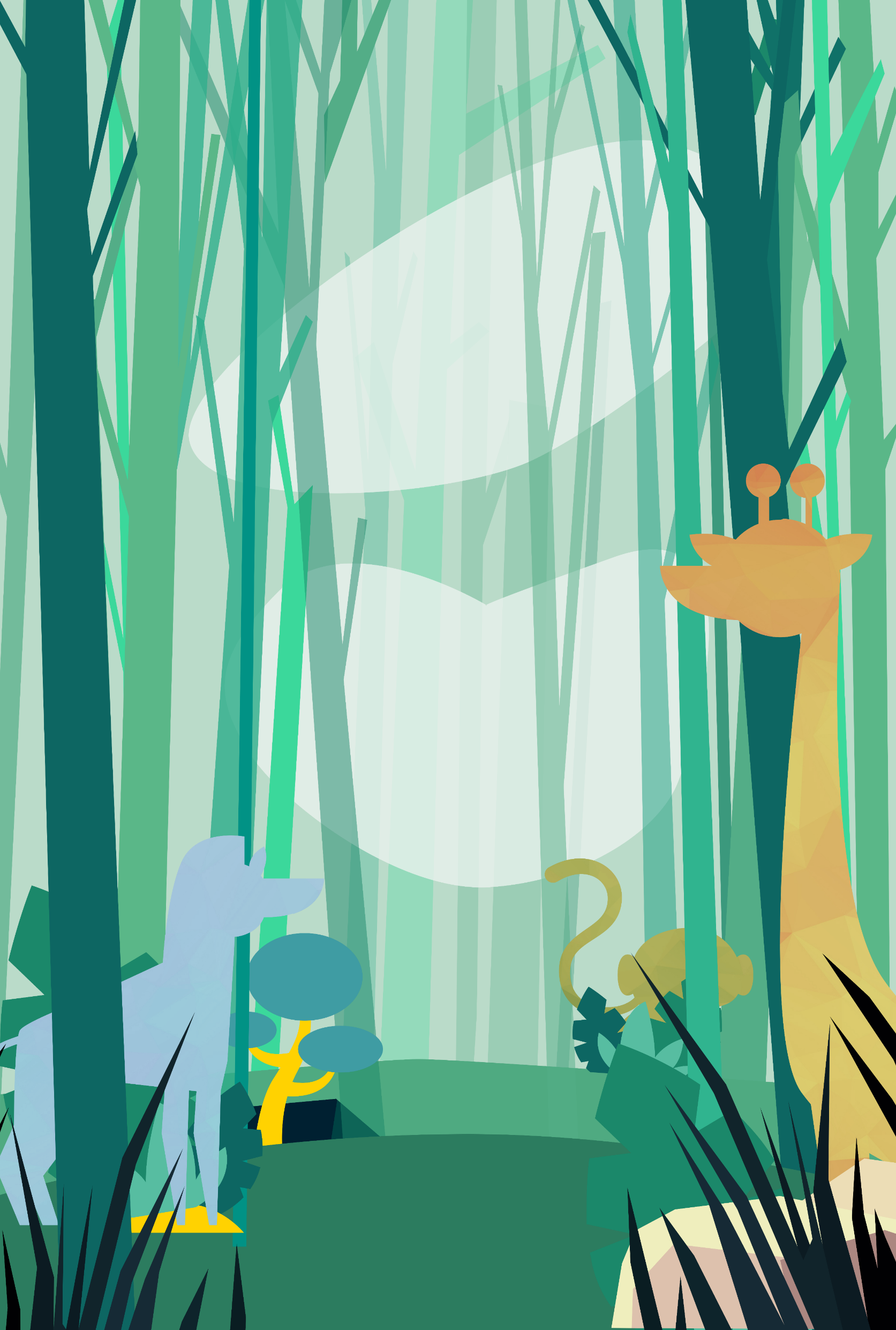 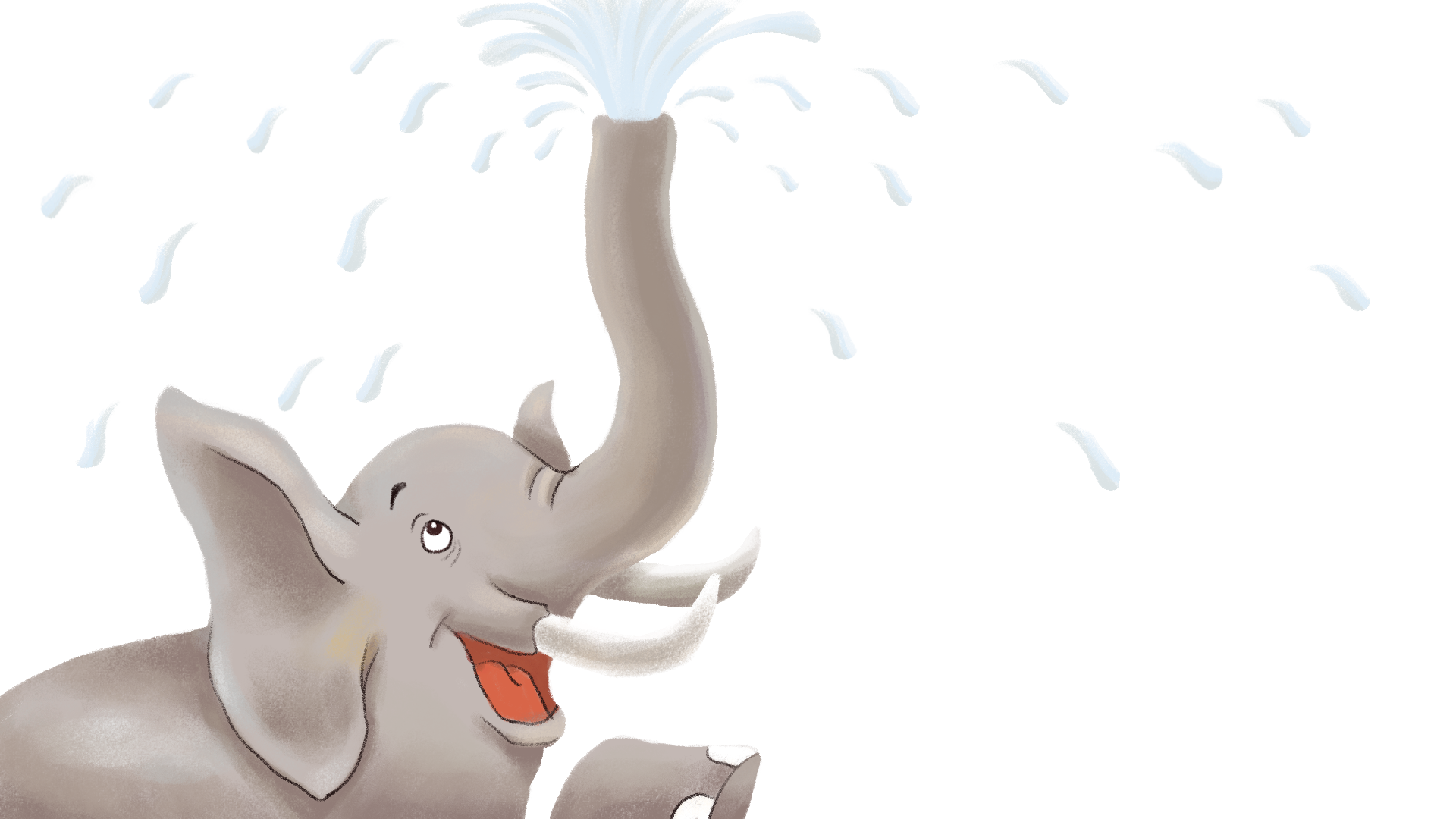 Ôi, mẹ Voi của mình đây rồi!
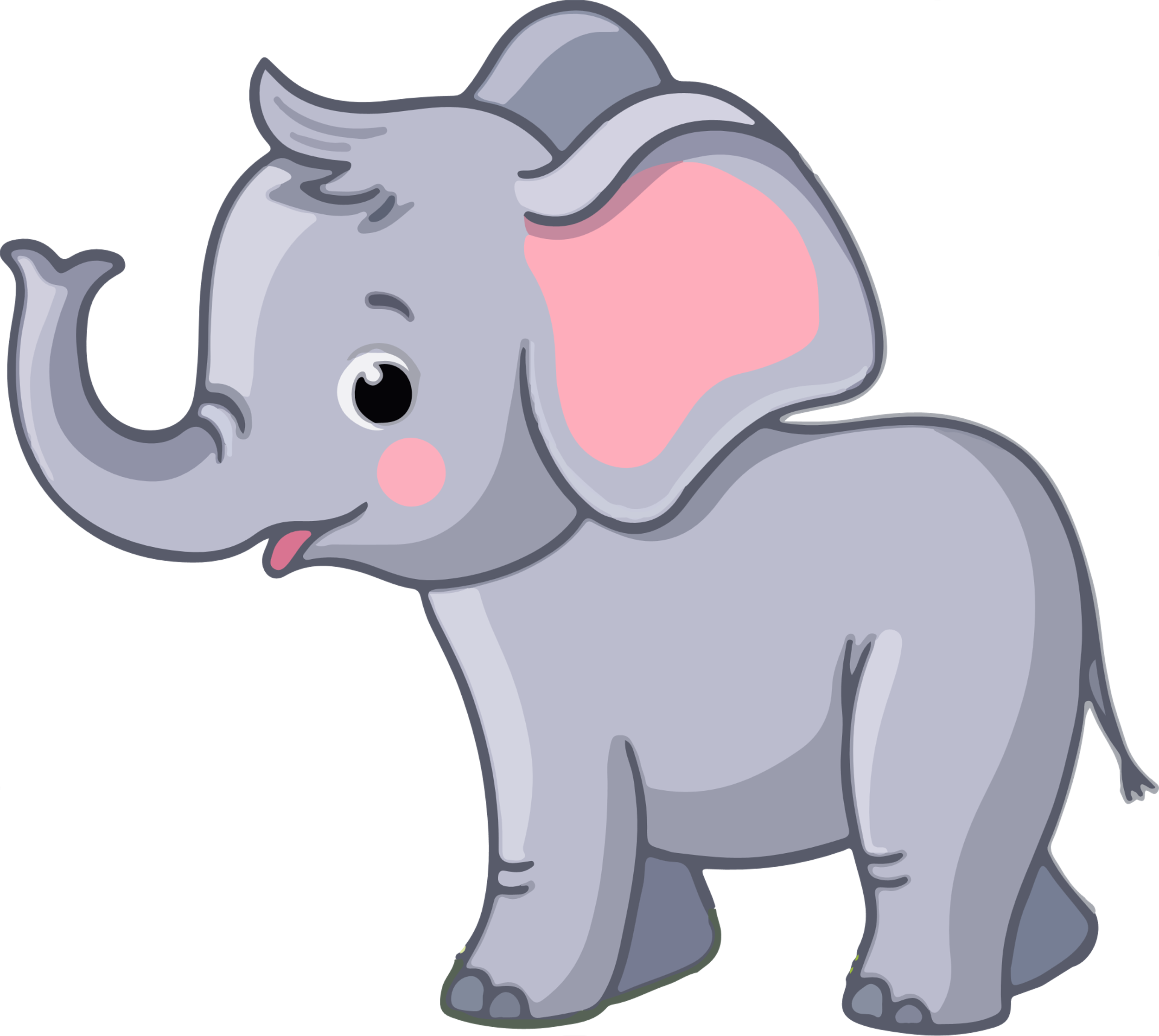 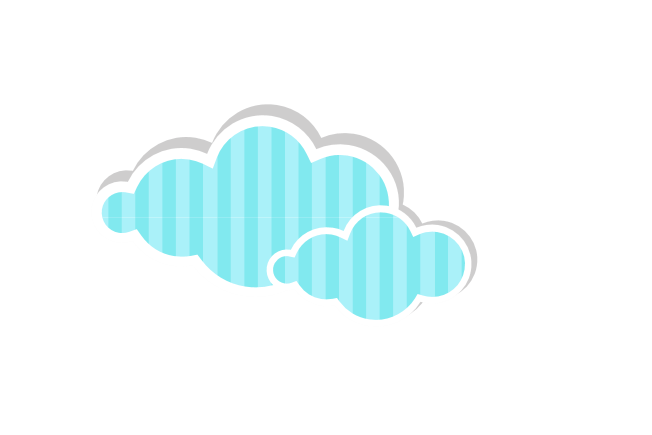 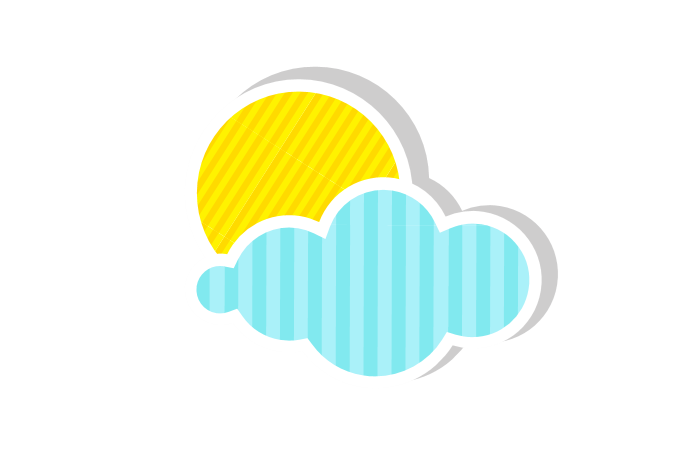 Thứ ... ngày ... tháng ... năm 2022
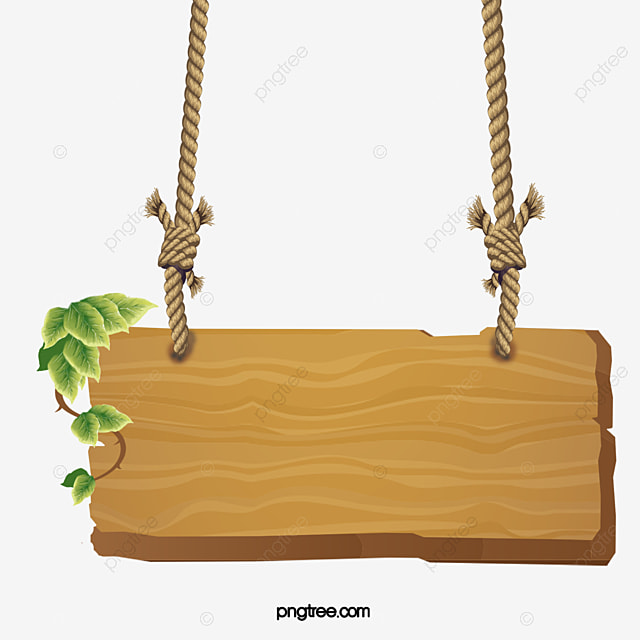 TOÁN
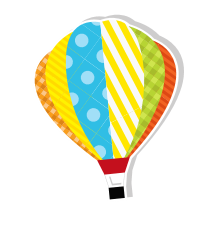 Chủ đề 9: Chu vi, diện tích một số hình phẳng
Bài 51: Diện tích của một hình. Xăng-ti-mét vuông
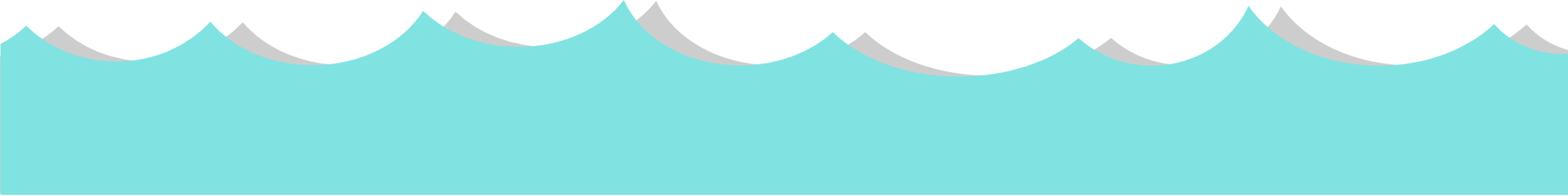 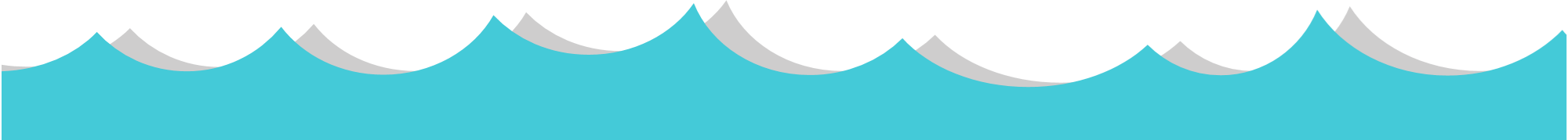 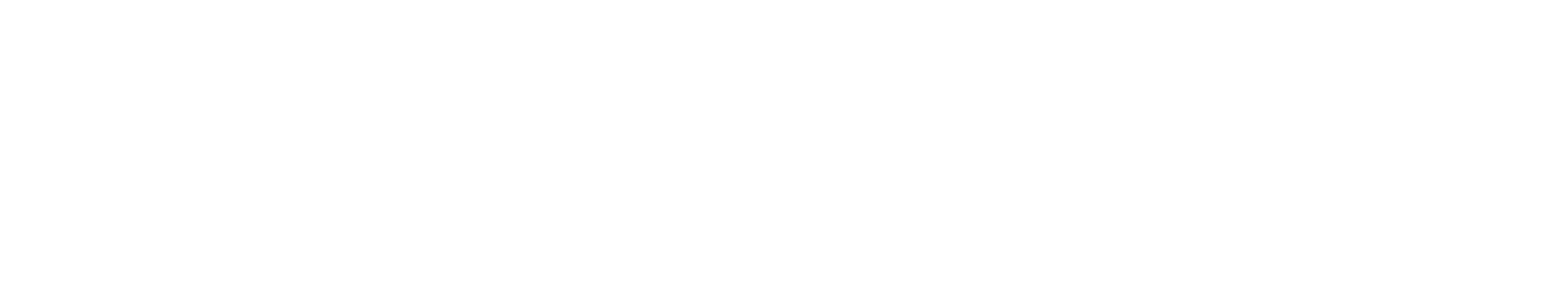 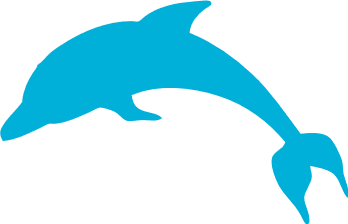 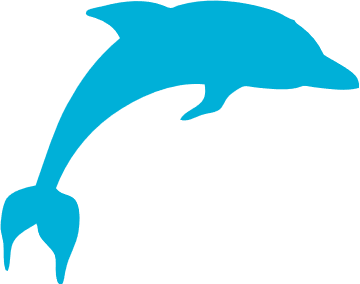 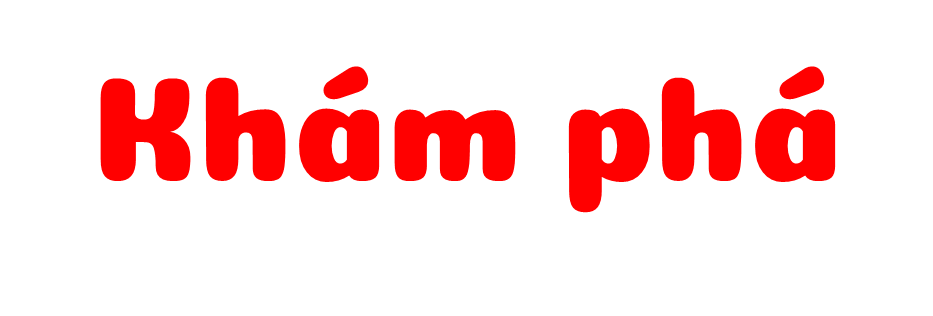 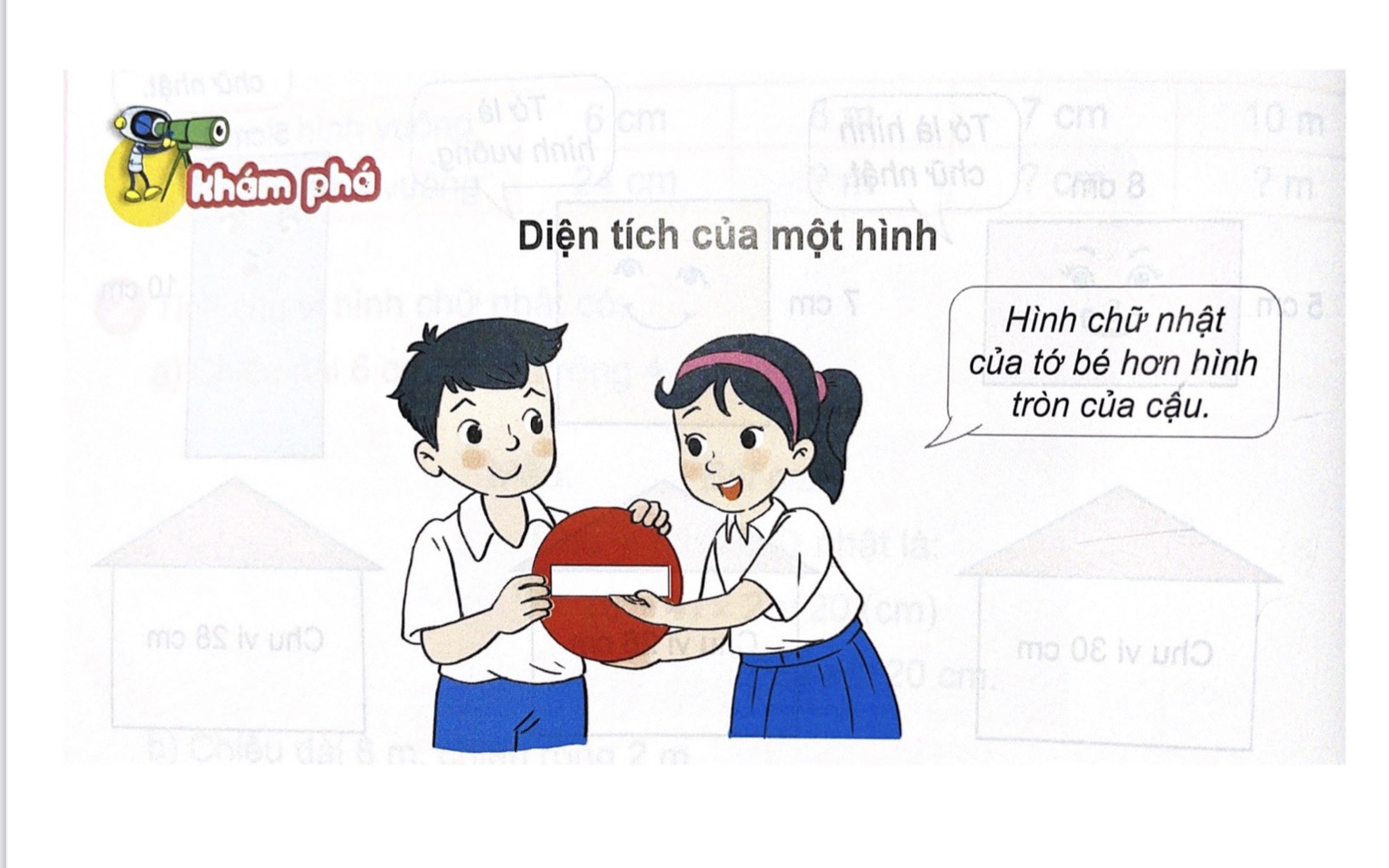 - Mai đang cầm gì trên tay?
- Mai nói điều gì? 
- Theo em, bạn Mai nói đúng hay sai?
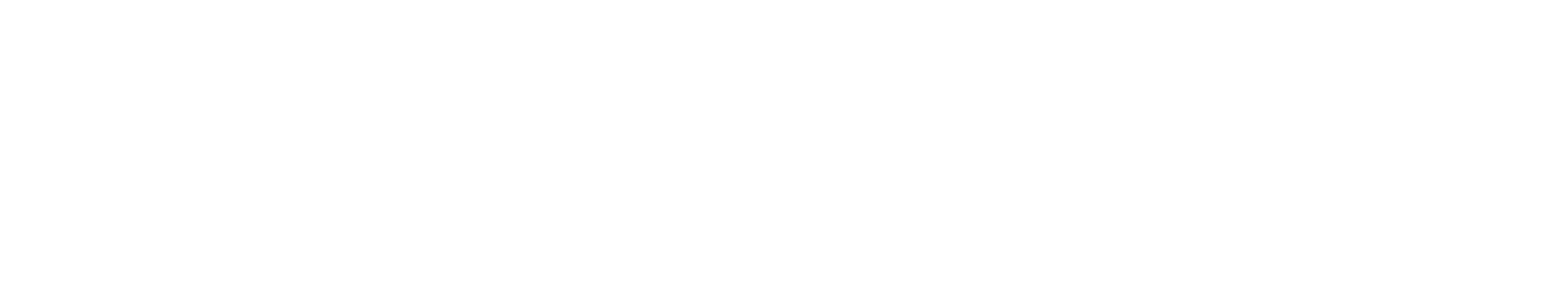 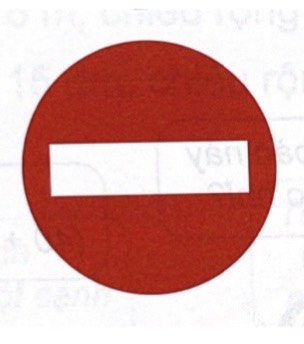 Biển báo giao thông này có ý nghĩa gì?
Trong biển báo có những hình gì?
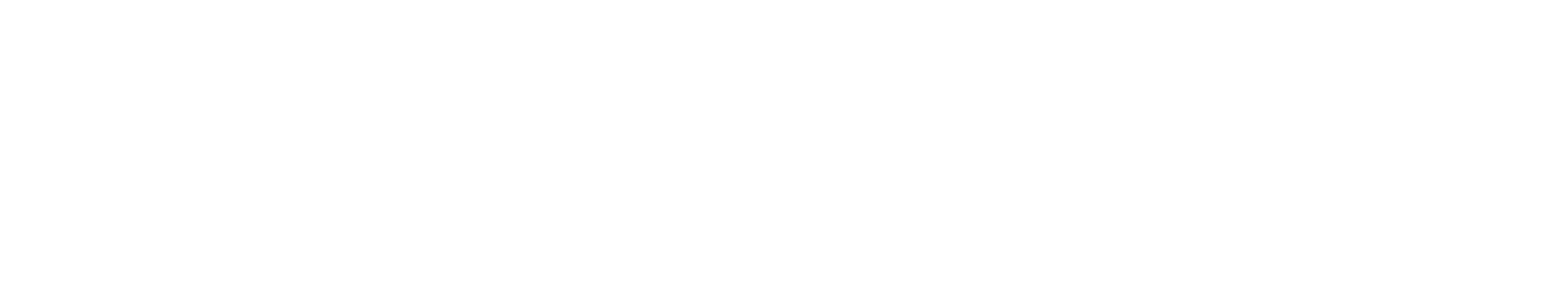 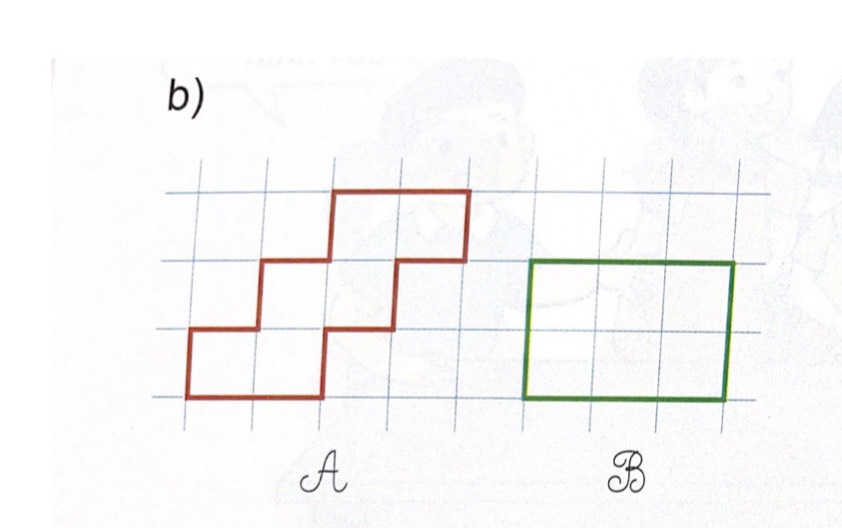 Đếm số ô vuông trong hình A và B.

So sánh số ô vuông trong hai hình.
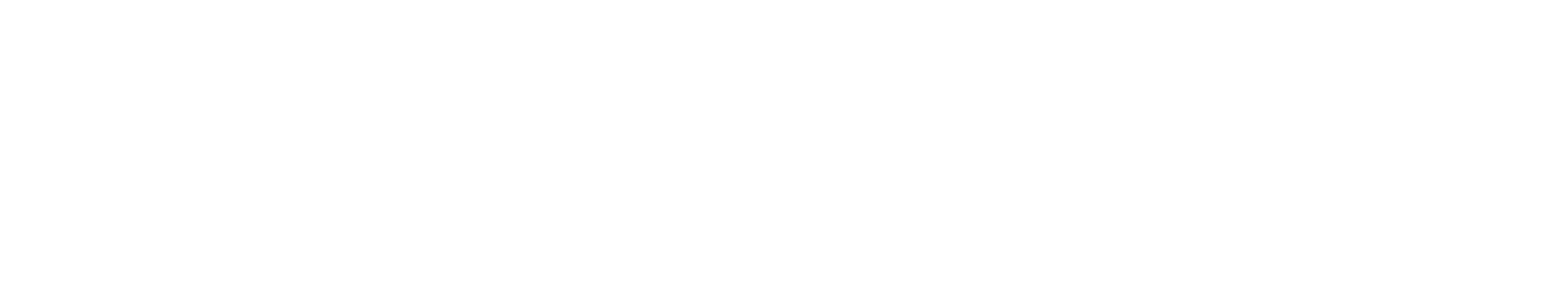 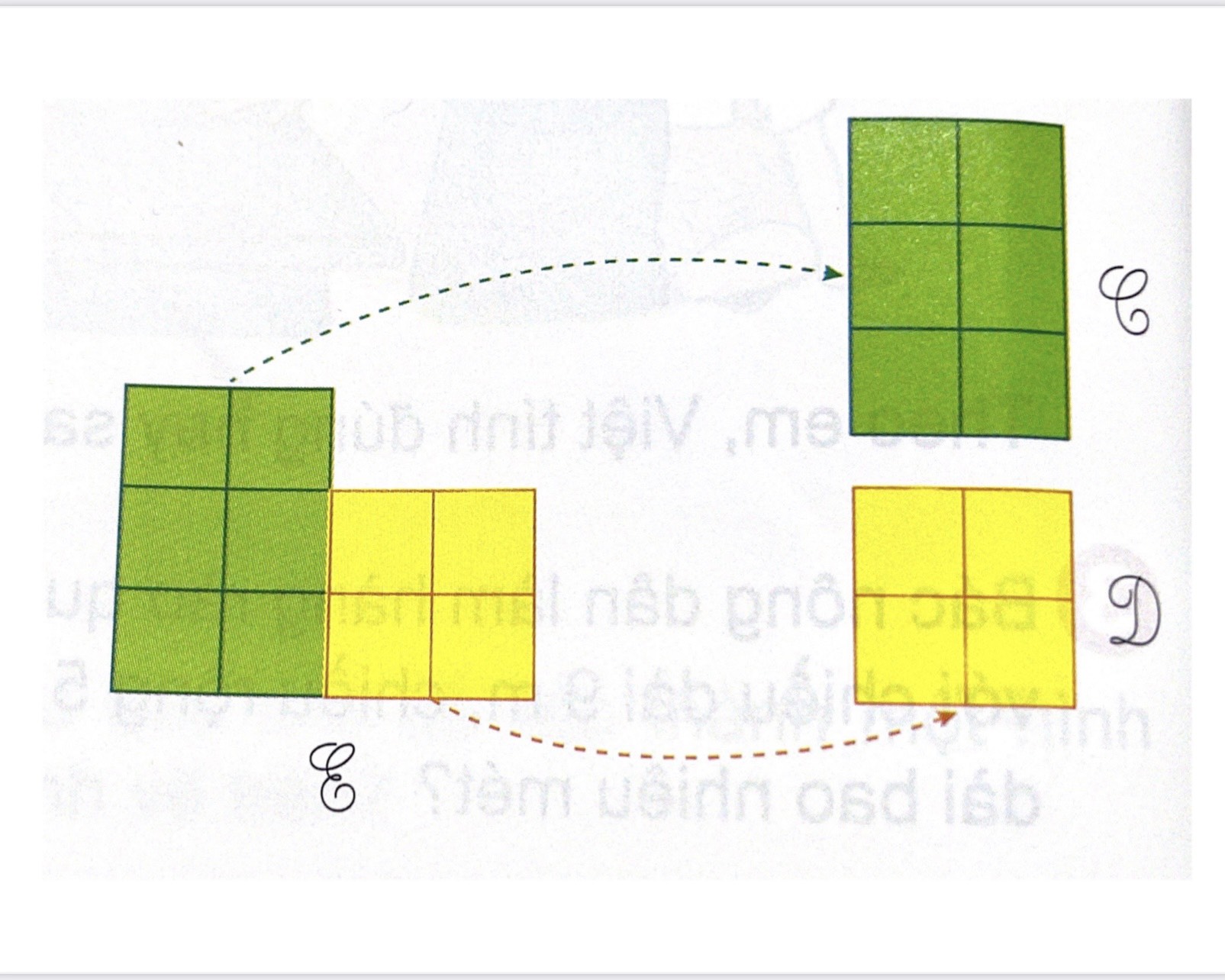 Mối liên hệ giữa diện tích ba hình này như thế nào?
Diện tích hình E bằng tổng diện tích hai hình C và D.
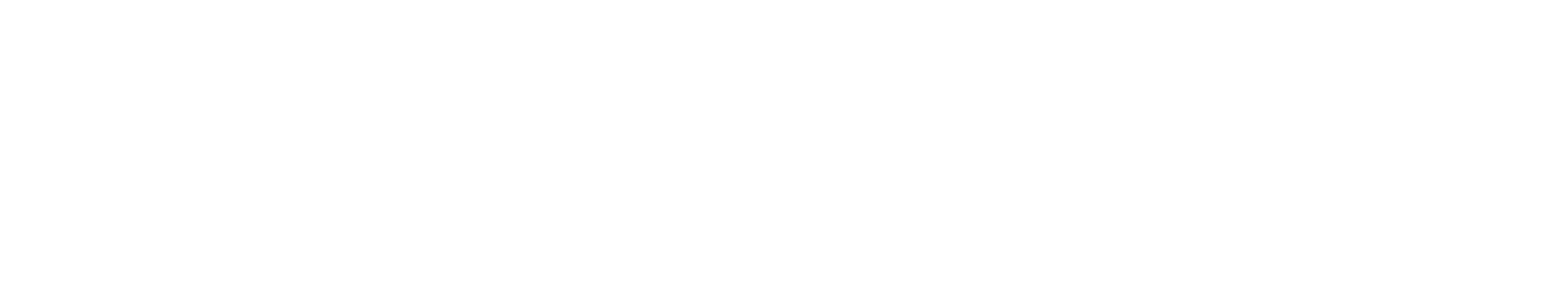 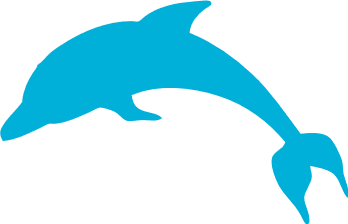 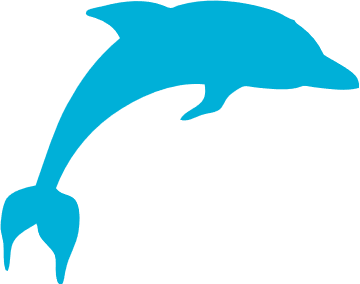 Hoạt động
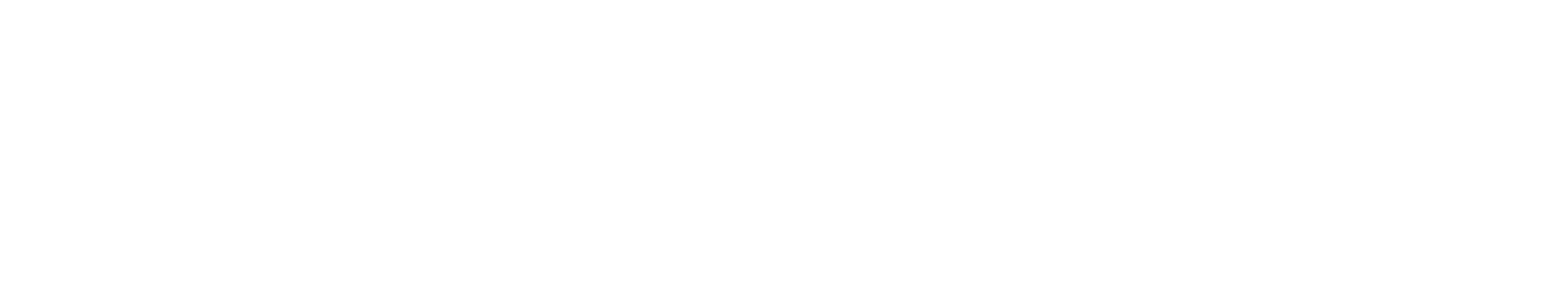 1. So sánh diện tích hình tam giác ABC với diện tích hình tam giác ADC.
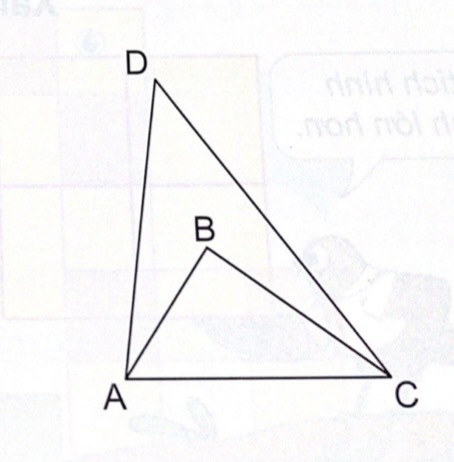 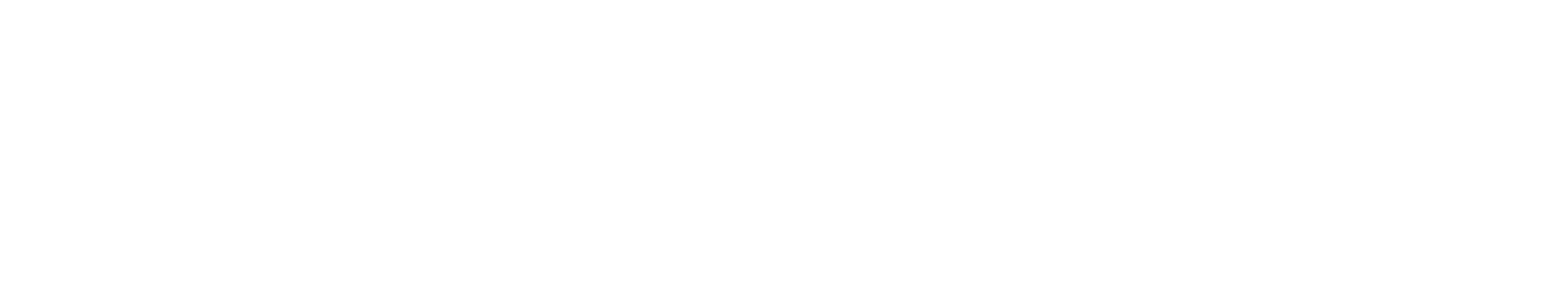 Hình con vật nào dưới đây có diện tích lớn hơn?
2
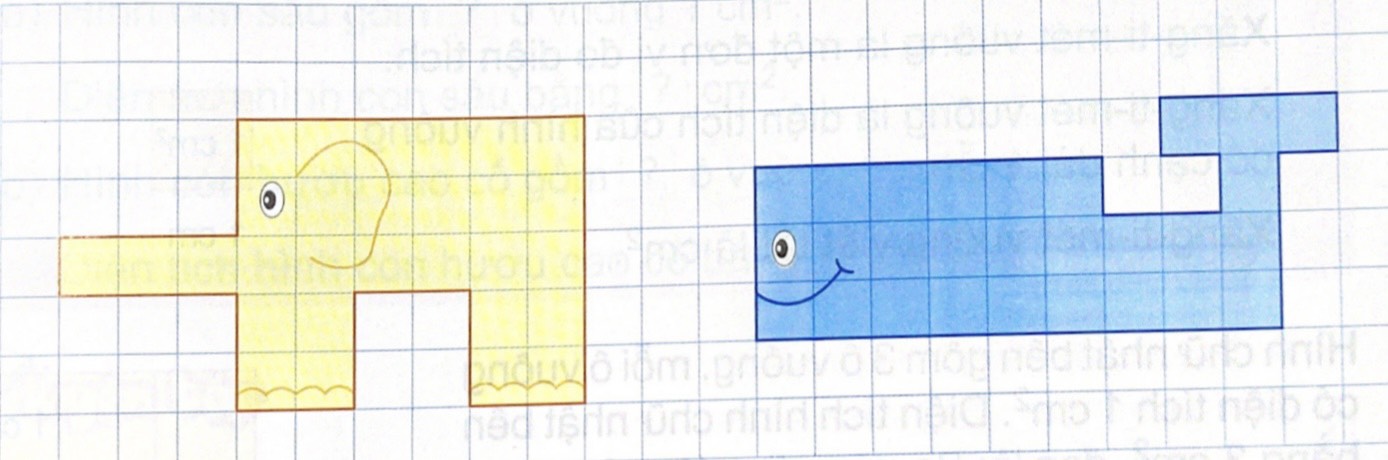 Để so sánh diện tích của hai con vật em đã làm như thế nào?
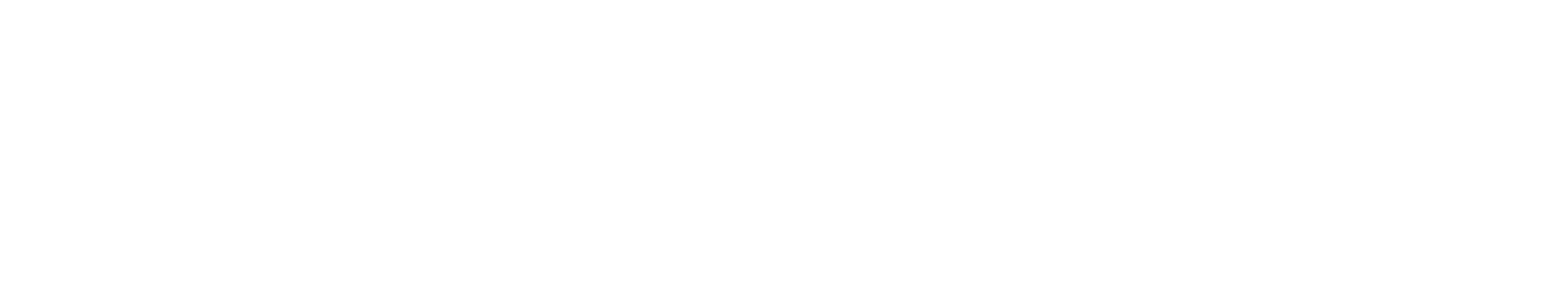 So sánh diện tích hình A với diện tích hình B?
3
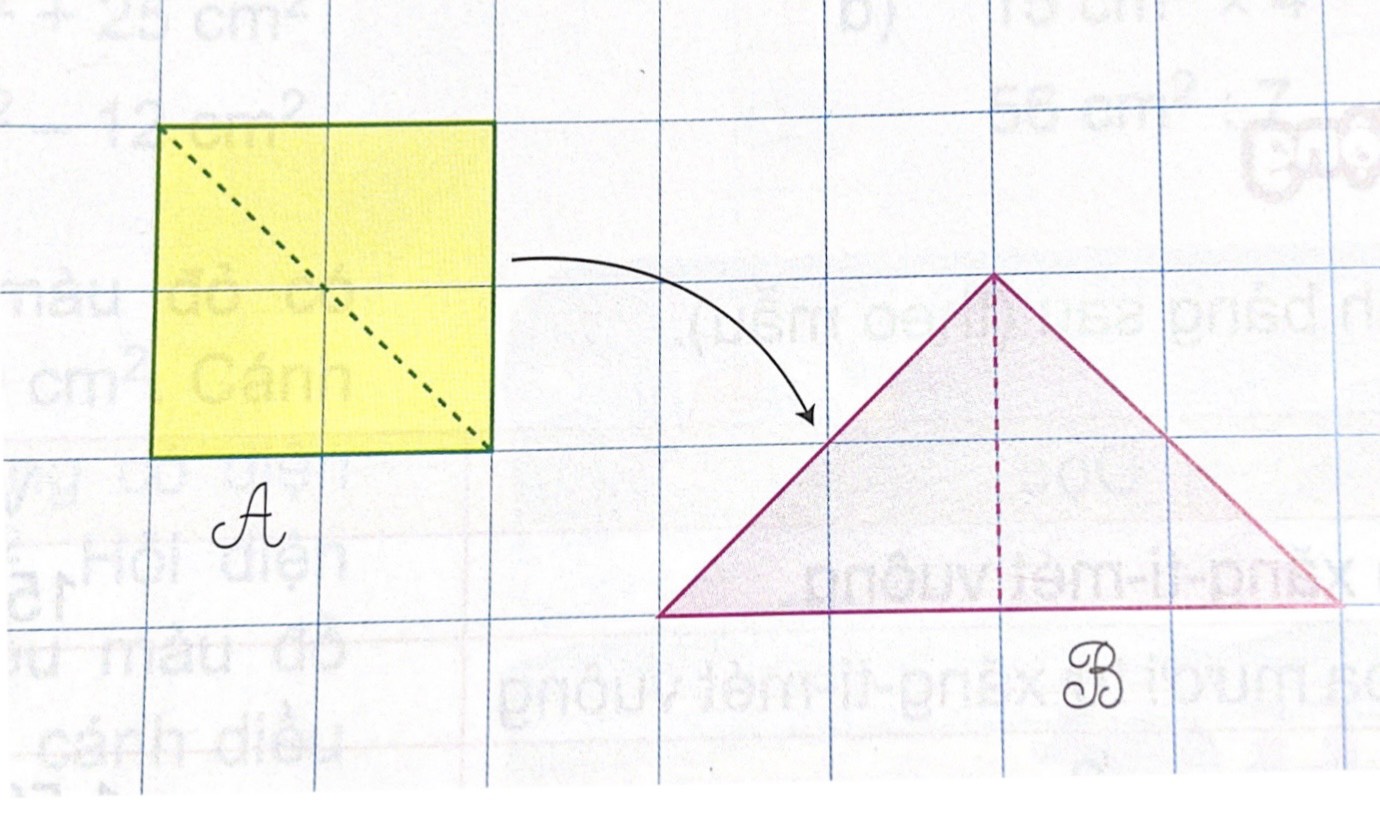 Hai hình có gì đặc biệt?
Em có nhận xét gì về diện tích hai hình A và B?
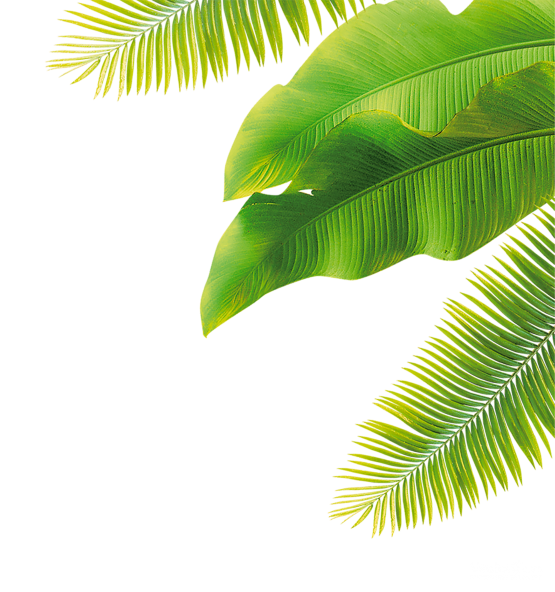 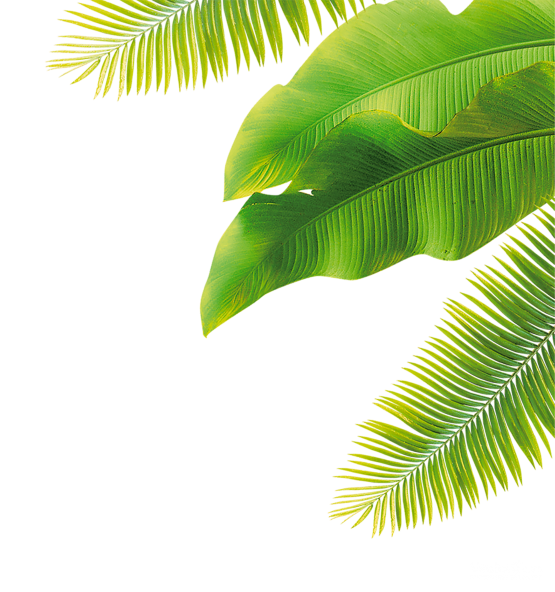 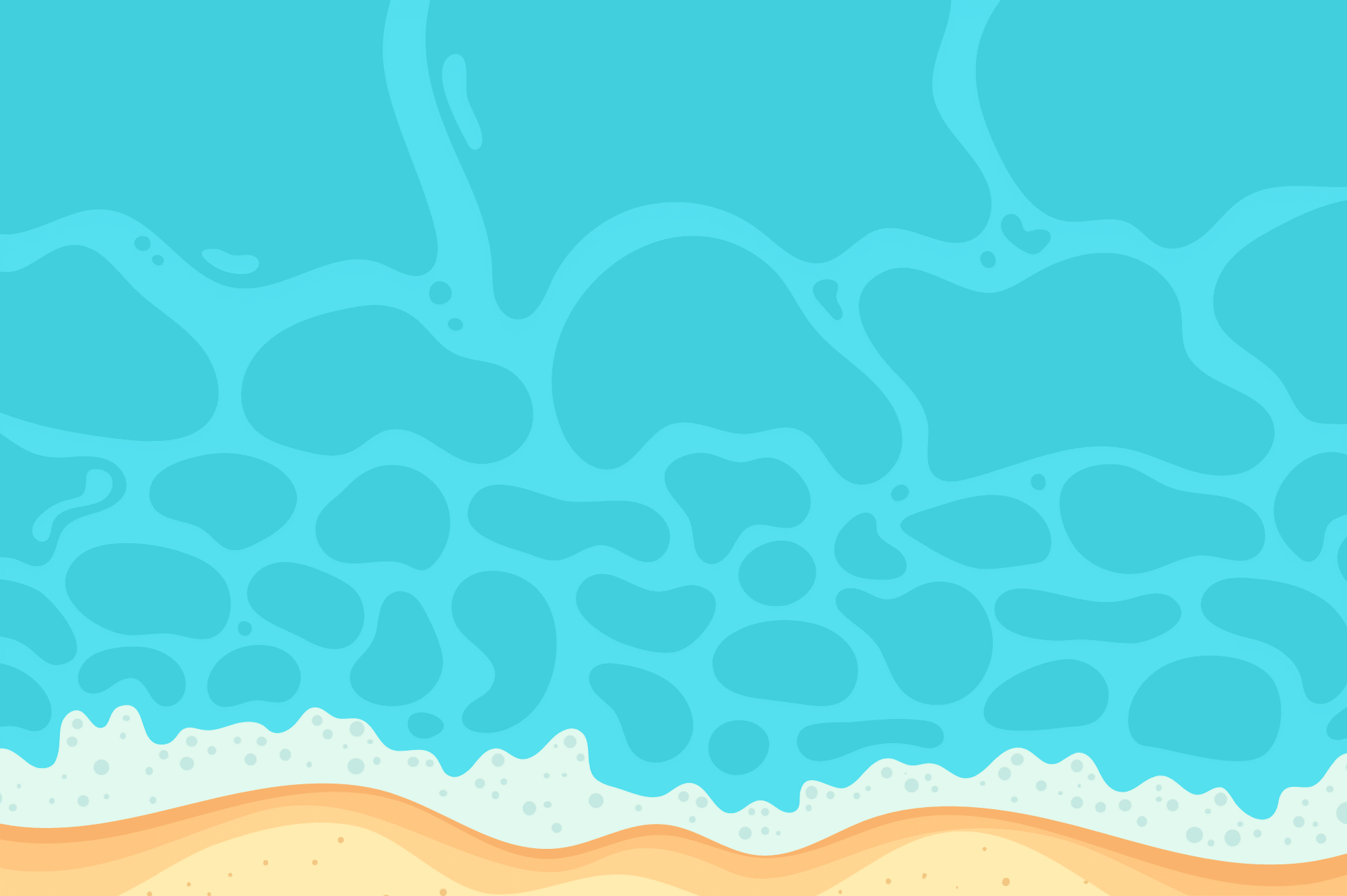 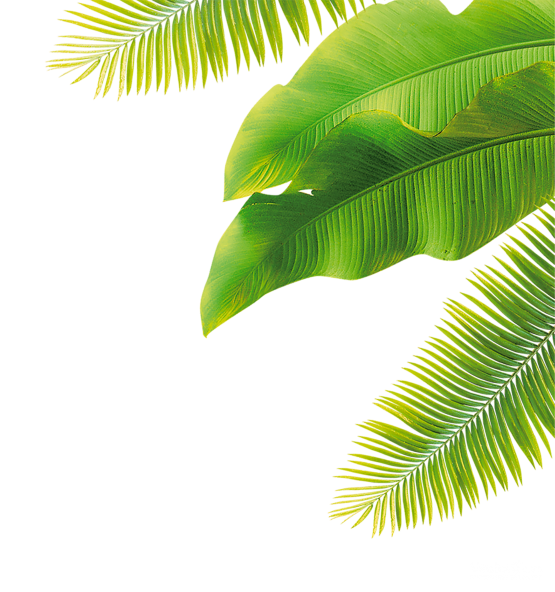 Tạm biệt và hẹn gặp lại
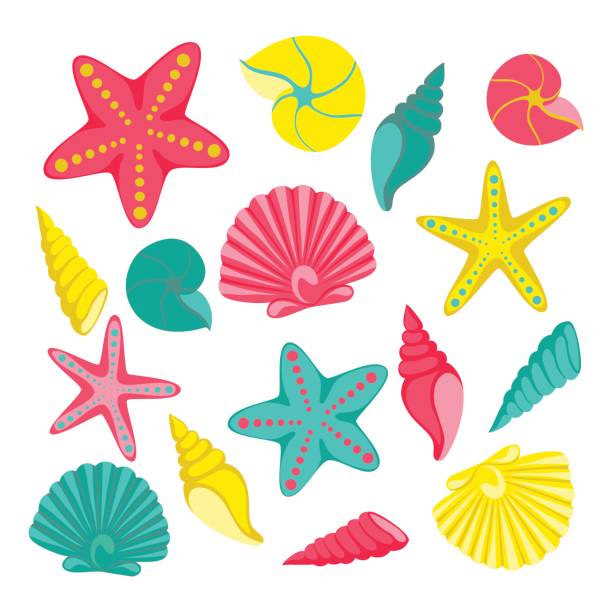 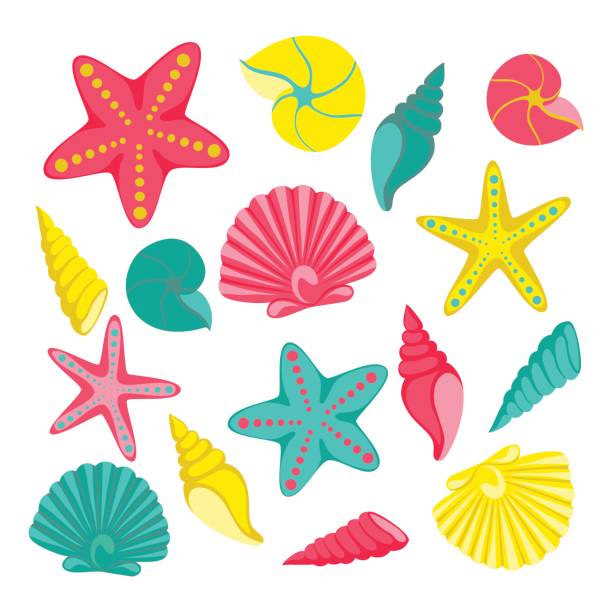 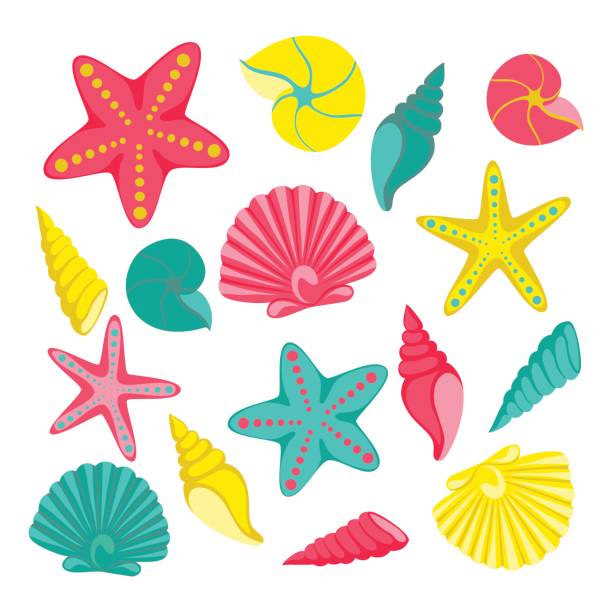 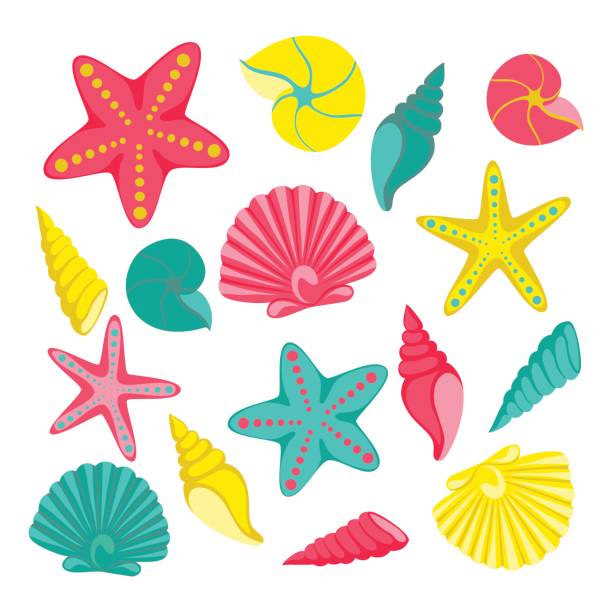